UKMOD training courseset up meeting
Daria Popova, Matteo Richiardi & Justin van de Ven
ISER, University of Essex
The Zoom meeting
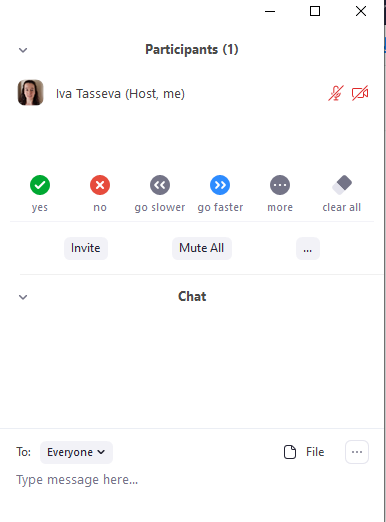 Justin van de Ven will be the host for this session
Feel free to unmute yourself and ask a question; or type in a question in the chat
meeting  controls
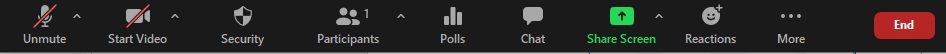 Installation
Follow the online directions for accessing UKMOD at:
https://www.microsimulation.ac.uk/ukmod/access 

These directions walk through:
Downloading and installing EUROMOD
Downloading and installing UKMOD
Applying for UKMOD input data

Only installing EUROMOD and UKMOD is needed prior to the training session.
4
Step 1: installing euromod
EUROMOD installer file
Download the installer file from:  
https://www.microsimulation.ac.uk/euromod/access
Run the installer file
If you see a warning that “Windows protected your PC”, click on “More info”, and select “Run anyway”
Installing EUROMOD
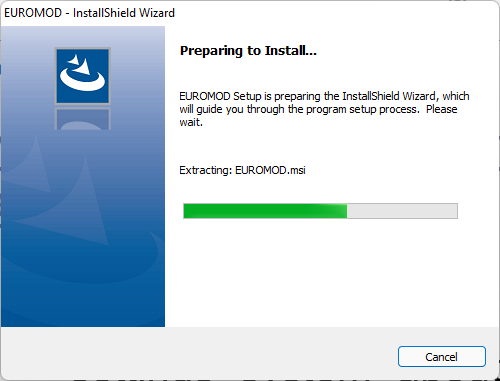 Installing EUROMOD
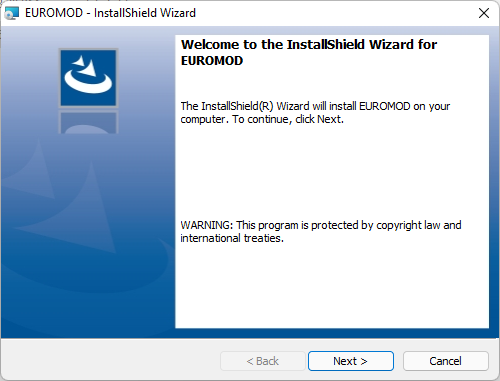 Installing EUROMOD
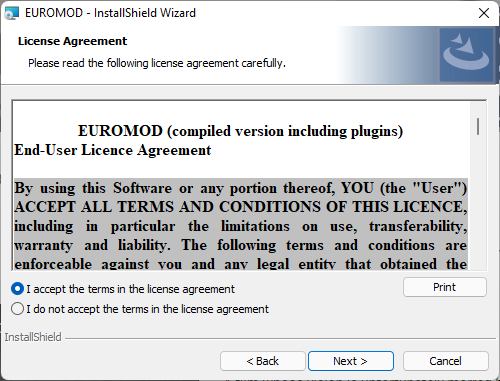 Installing EUROMOD
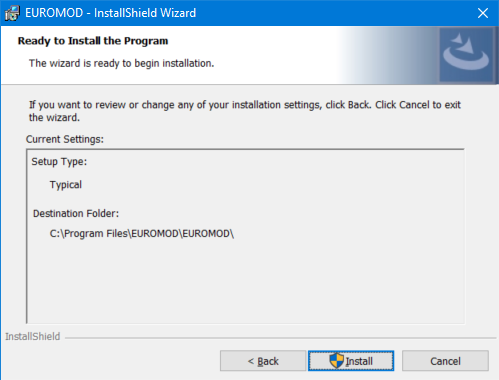 You will need to have administrative rights to this computer!
Installing EUROMOD
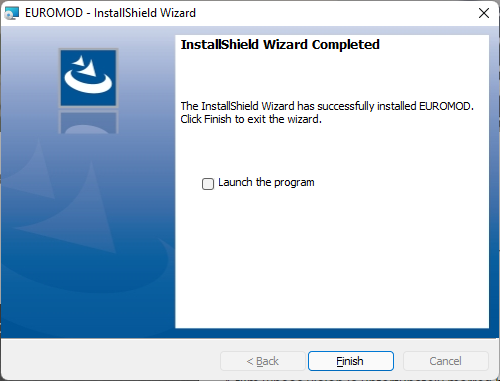 Installing EUROMOD
Optionally, you can download and install the latest UKMOD statistics presenter templates
Follow the directions under Step 1 at:  
https://www.microsimulation.ac.uk/euromod/access
12
Step 2: INSTALL UKMOD
Installing EUROMOD
Download the most recent release of UKMOD described under “Step 2” at:  
https://www.microsimulation.ac.uk/euromod/access
Extract the zip folder
XY.YY is the version number of the release
UKMOD Folders
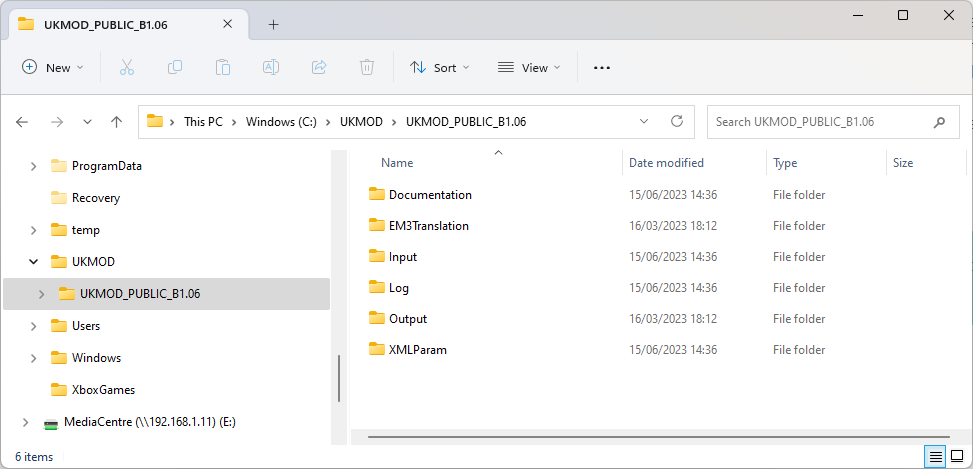 UKMOD Folders
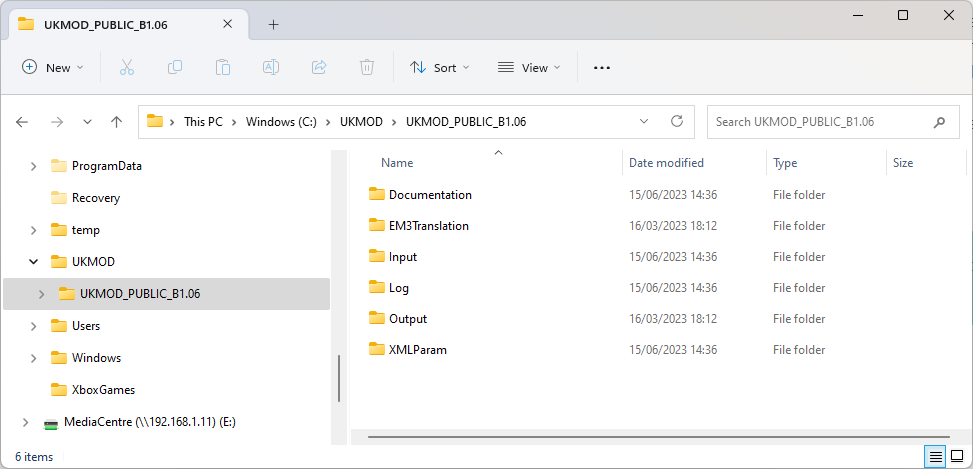 Documentation files (Country Report, help file, etc.)
UKMOD Folders
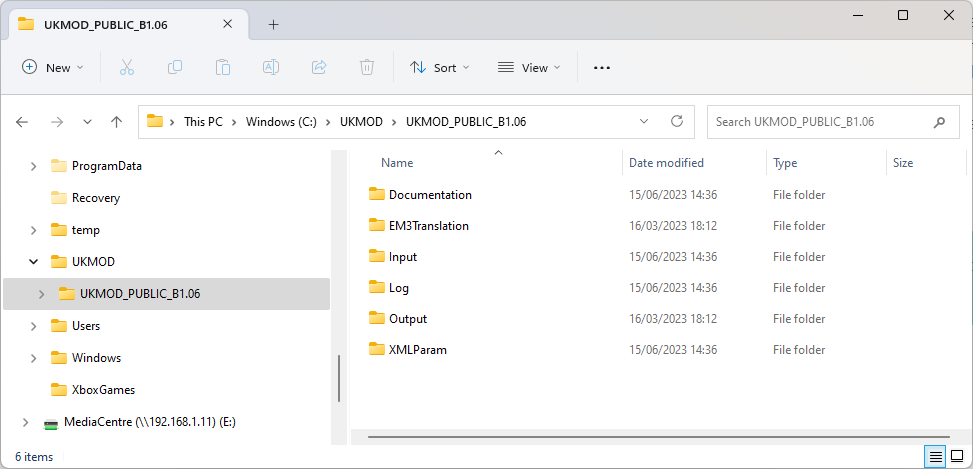 UKMOD input data to be stored here
UKMOD Folders
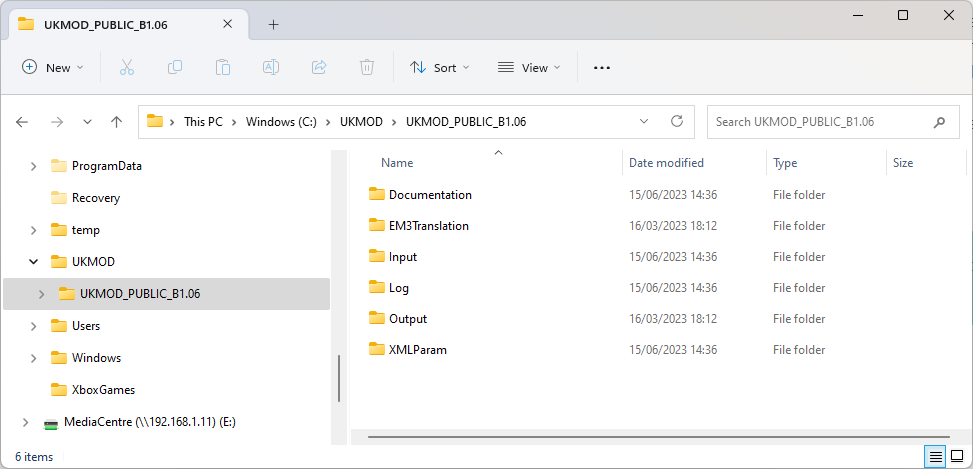 Log file (lists model changes)
UKMOD Folders
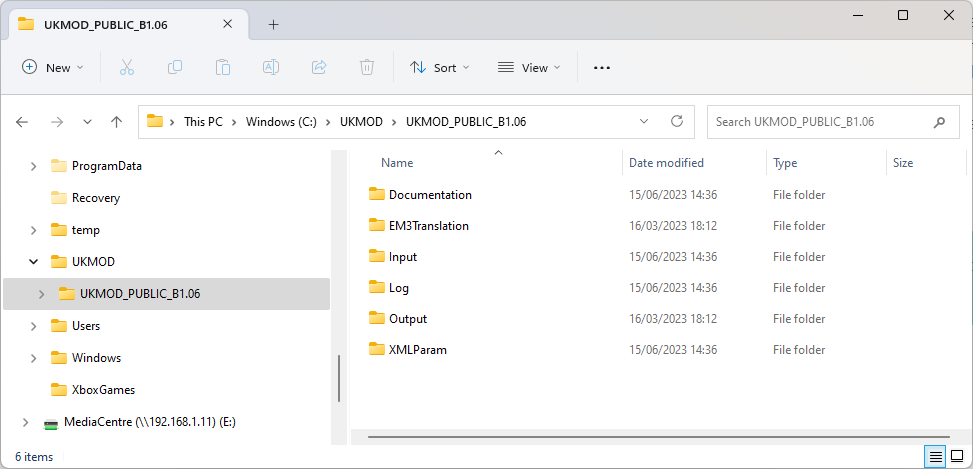 Simulation output will be saved here
UKMOD Folders
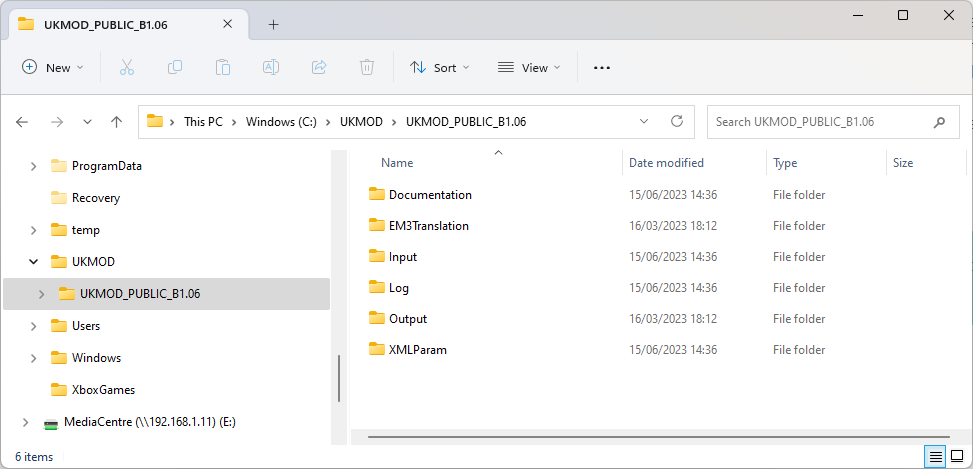 Tax-benefit code by country (in xml format)
Linking EUROMOD with UKMOD
Open EUROMOD
Add path to UKMOD
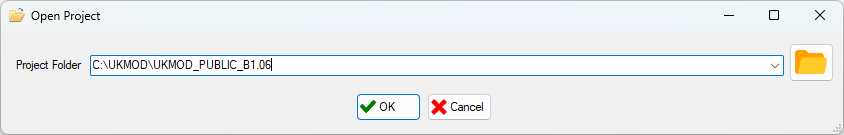 the path to the model
EUROMOD and UKMOD are linked!
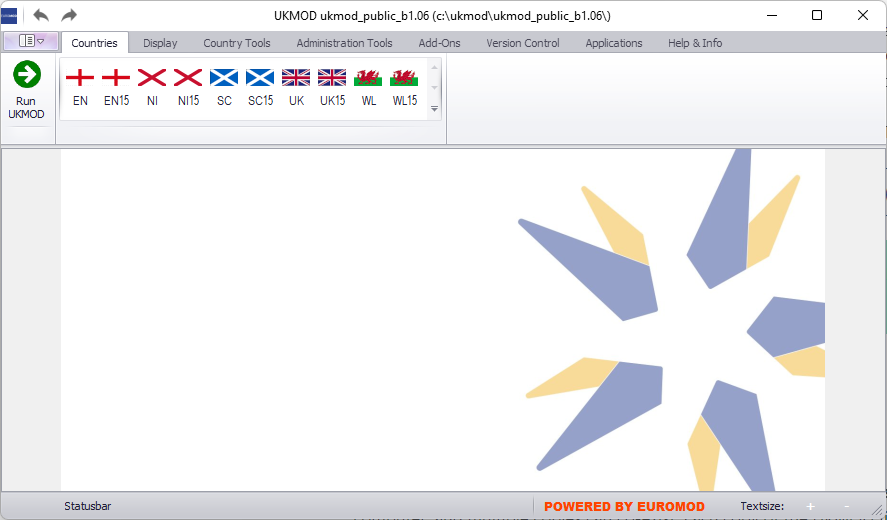 23
Questions
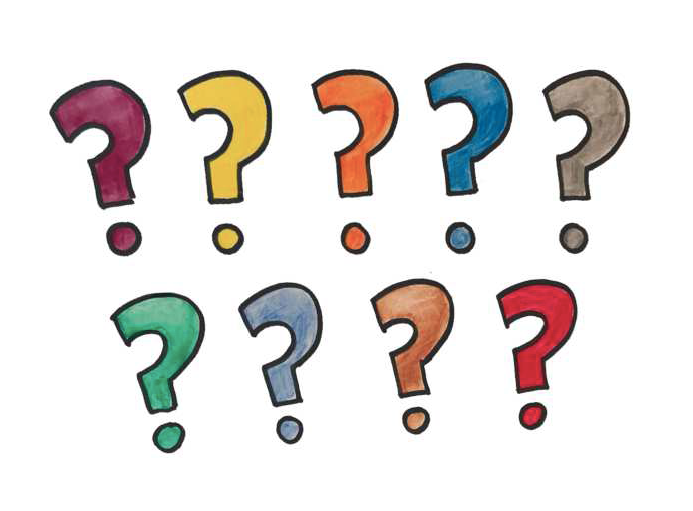